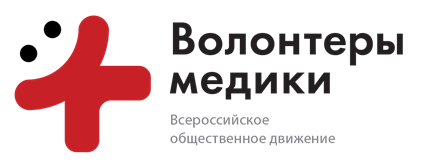 Стратегическая сессия для молодежи по вопросам ВИЧ-инфекции и СПИДа
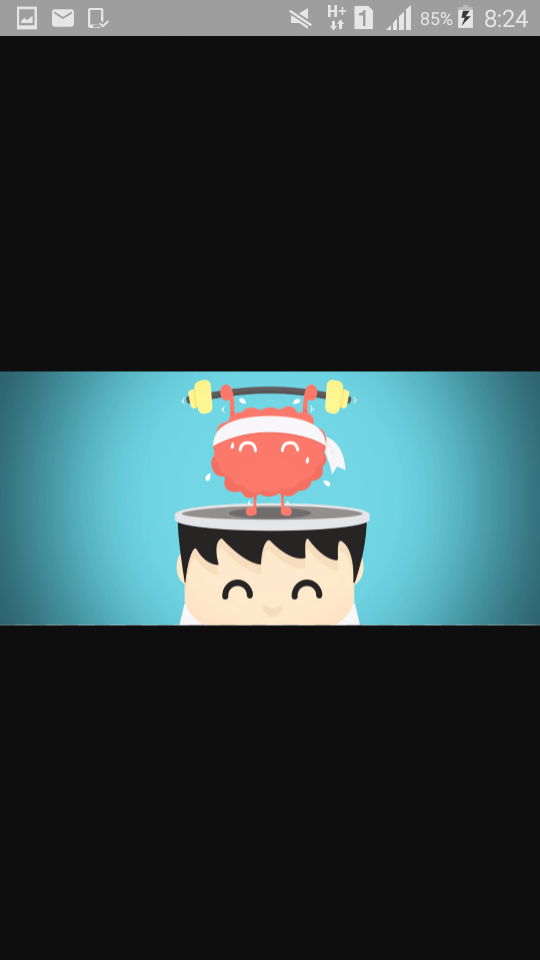 Стратегическая сессия (мозговой штурм) – специальный формат коллективной работы для производства и гибридизации новых идей по определенным вопросам
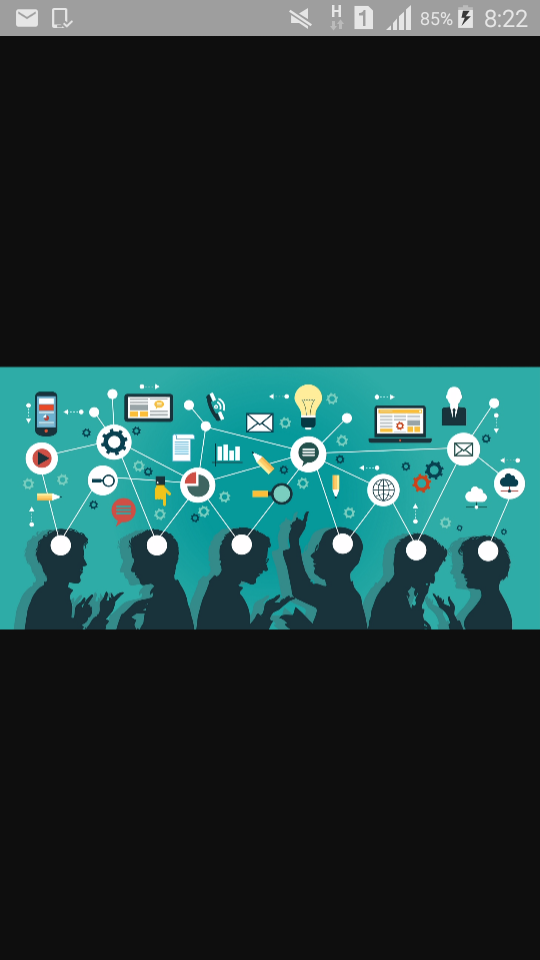 ЭТАПЫ РАБОТЫ:
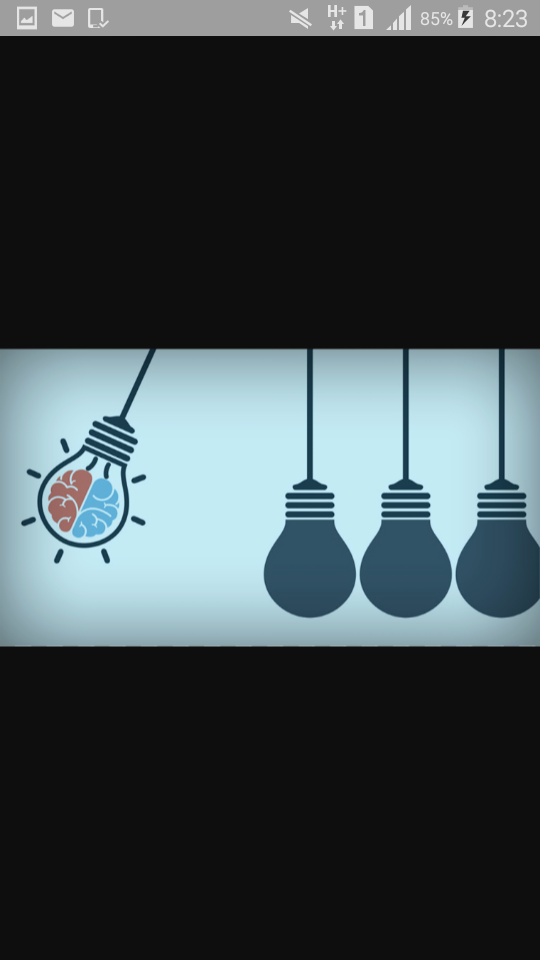 1)Вводная;
2)Работа в группах (генерация идей);
3)Подготовка к презентации в группах;
4)Презентация перед экспертами;
5)Передача наработанных идей региональным координаторам ВОД «Волонтеры-медики» для дальнейшего анализа, систематизации и оцифровки;
6)Отправка полученных результатов в Дирекцию ВОД «Волонтеры-медики»;
7)Предоставление итогов стратегической сессии в Фонд социально-культурных инициатив.
Важность проблемы профилактики ВИЧ/СПИДа в мире на настоящий период времени не вызывает сомнений.
Актуальность проблемы ВИЧ/СПИД заключается в том, что эпидемия не является только медицинской проблемой.
Её распространение, затрагивает все сферы жизни общества и касается каждого.
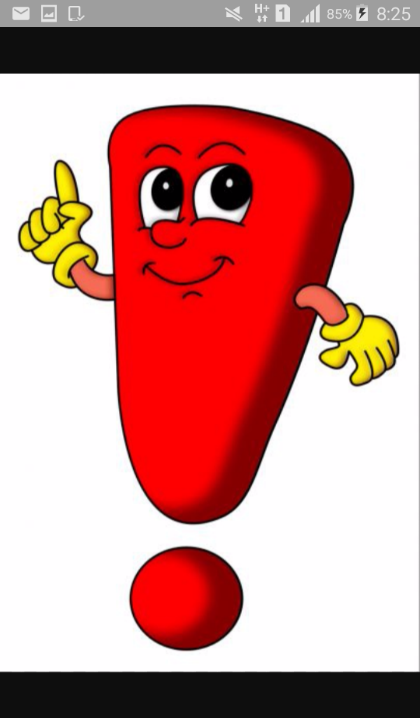 Основные темы для обсуждения в группах на стратегической сессии:
Важность диагностики ВИЧ-инфекции в современном мире.
Повышения уровня грамотности населения. Массовая информированность населения в вопросах ВИЧ/СПИД с использованием СМИ.
Новые методы/форматы профилактики ВИЧ-инфекции.
Социализация и снижение уровня дискриминации людей в обществе, имеющих ВИЧ+ статус.
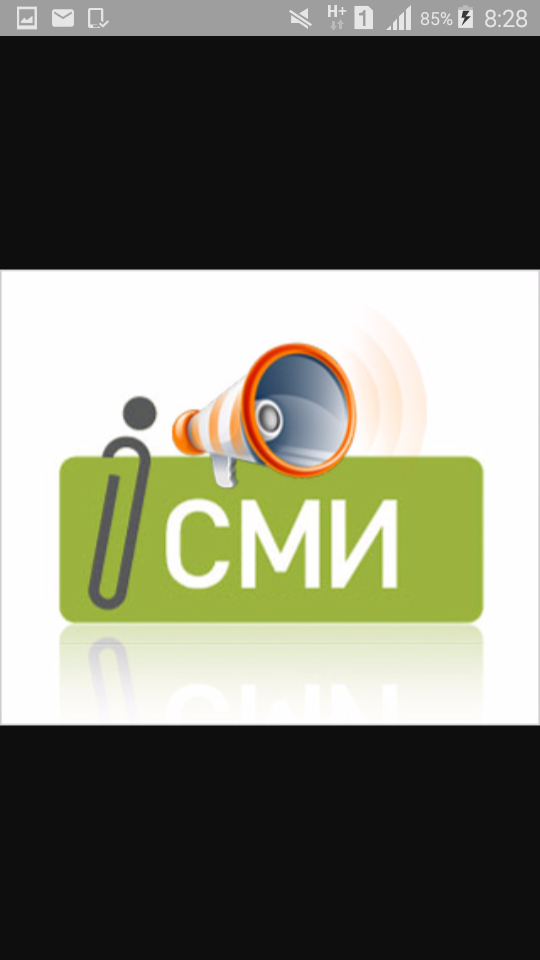 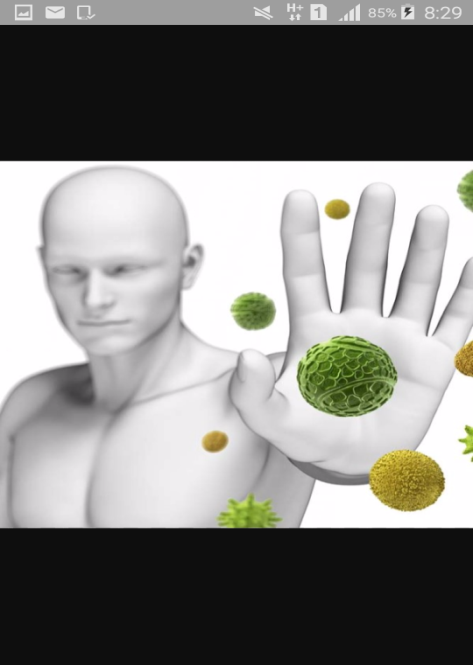 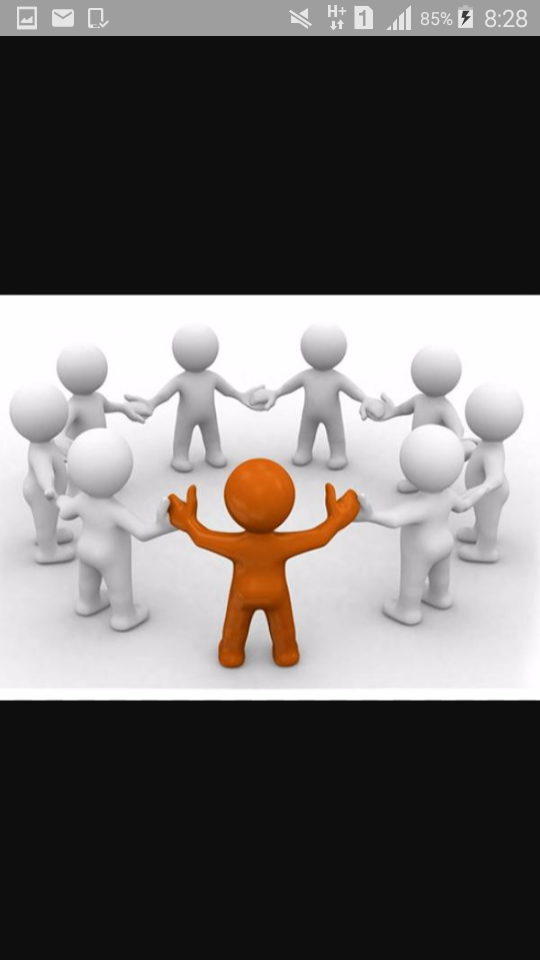 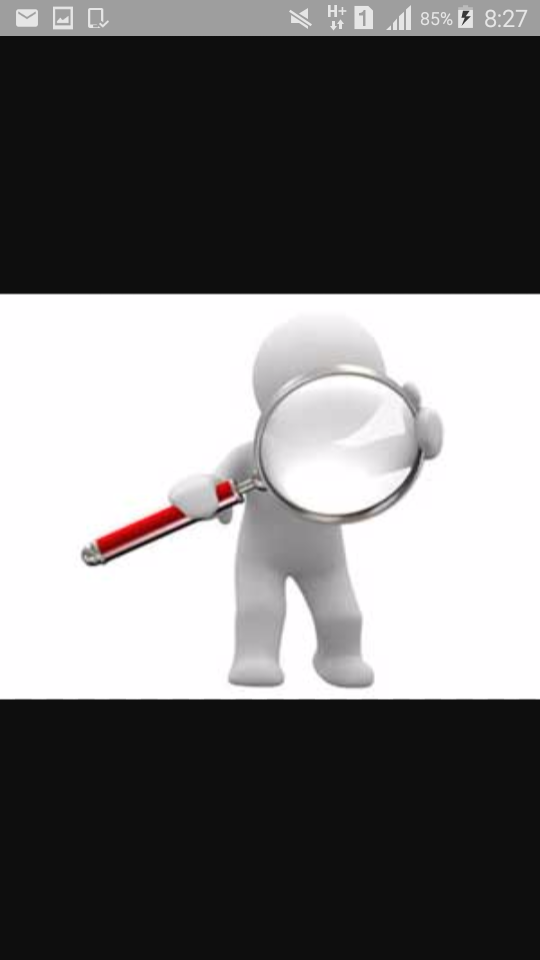